Innovation and change
1
Why Innovation Matters
Organizational innovation: Successful implementation of creative ideas in organizations

Technology cycle: Begins with the birth of a new technology and ends when that technology reaches its limits and is replaced by a newer, better technology

S-curve pattern of innovation: Characterized by slow initial progress, then rapid progress

Innovation streams: Patterns of innovation over time that can create sustainable competitive advantage
S-Curves and Technological Innovation
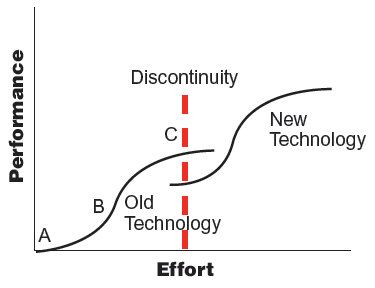 3
Innovation streams
Begins with technological discontinuity
Technology/scientific advance creates a significant breakthrough in performance or function
Followed by discontinuous change - characterized by:
Design competition – several different technologies compete to set the new standard
Technological substitution – consumers buying new technologies
Innovation streams (2)
Followed by dominant design – new market standard for technology
Ways becomes dominant design
Critical mass
Solves a problem
Independent standards board
Key event in an innovation stream
Indicates winners and losers 
Technological lockout – serious threat to companies
Signals shift from experimentation and competition to incremental change – lowering costs and improving function and performance
Innovation Streams: Technology Cycles over Time
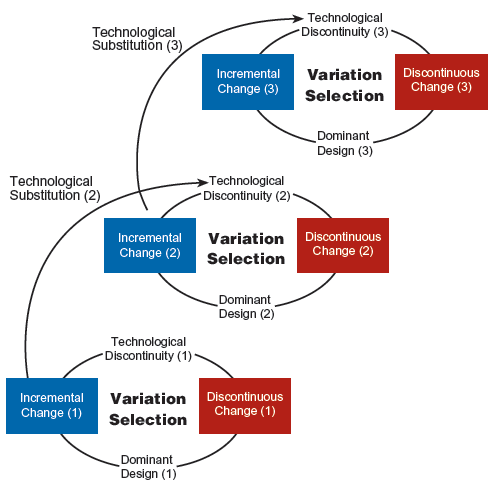 6
Managing innovation
Managing innovation
During discontinuous change companies MUST find a way to anticipate and survive technological changes (highly uncertain environments)

After the new dominant design has been determined, companies must also manage incremental change and innovation
Methods to Effectively Manage Innovation
1. Formation of creative work environments
Creative work environments: Workplace cultures in which workers perceive that new ideas are welcomed, valued, and encouraged

Challenging Work - creation of flow experiences
Flow: Psychological state of effortlessness
People become completely absorbed in what they are doing and time seems to pass quickly
Components of Creative Work Environments
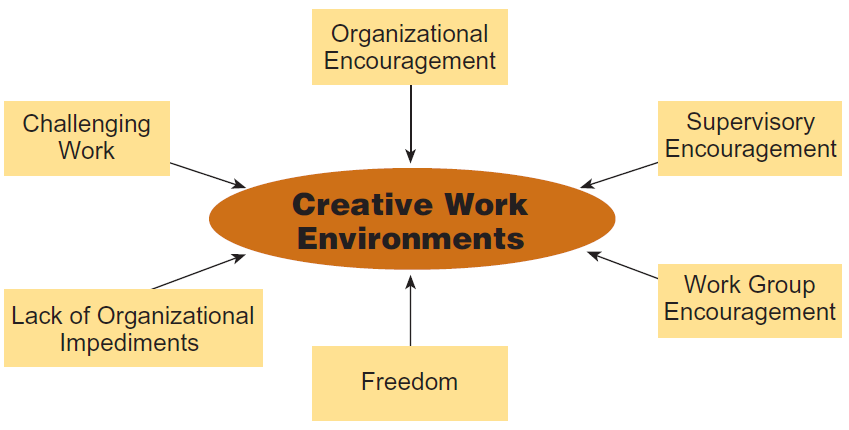 Source: T. M. Amabile, R. Conti, H. Coon, J. Lazenby, and M. Herron, “Assessing the Work Environment for Creativity,” Academy of Management Journal 39 (1996): 1154–1184.
10
Methods to Effectively Manage Innovation
2.  Experiential approach - Managing innovation during discontinuous change (highly uncertain environments)

Goal – improve performance and establish a new dominant design
Assumes innovation occurs within a highly uncertain environment
Uses intuition, flexible options, and hands-on experience
Reduces uncertainty and accelerates learning and understanding
Methods to Effectively Manage Innovation
5 Aspects of Experiential Approach 
Design iterations
Product prototypes
Testing
Milestones – formal project review points
Multifunctional teams - people from different departments that accelerate learning by integrating technical, marketing, and manufacturing activities
Powerful leaders – provide the vision, discipline, and motivation to keep innovation focused
Methods to Effectively Manage Innovation
3. Compression approach - Managing innovation during incremental change (more certain environments)

Goal – lower costs and incremental improvements in existing dominant design
Assumes that incremental innovation can be planned using a series of steps
Compressing the steps can speed innovation
Methods to Effectively Manage Innovation
5 Aspects of Compression Approach

Planning – squeeze/compress development time – ie. generational change
Supplier involvement – delegate steps
Shortening the time of individual steps
Overlapping steps – 
Multifunctional teams
Organizational Decline - Risk of Not Changing
Occurs when organizations don’t recognize the need for change

Stages of organizational decline
Blinded – fail to recognize change
Inaction – fail to act based on change
Faulty action – “tight ship” rather than change
Crisis – bankruptcy or dissolution
Dissolution
Managing Change
Types of forces 
Change forces: Produce differences in the form, quality, or condition of a firm over time
Resistance forces: Support the existing conditions in organizations 
Resistance to change
Results from self-interest, misunderstanding and distrust, and a general intolerance for change
Managing Change – K. Lewin
Managing organizational change is a basic process of:
Unfreezing: Getting the people affected by change to believe that change is needed

Change intervention: Process used to get workers and managers to change their behaviors and work practices

Refreezing: Supporting and reinforcing new changes so that they stick
Managing Change
Methods to manage resistance to change

Educate employees
Communication of change related information
Participation of those affected by change
Negotiation
Top-management support
Coercion
Managing Change – What “NOT” to do (John Kotter)
Change tools and techniques
Results-driven change
General Electric (GE) Fastworks – focuses on customer problems, able to make fast changes through testing and making improvements

Organizational development
Results driven change
Created quickly by focusing on the measurement and improvement of results
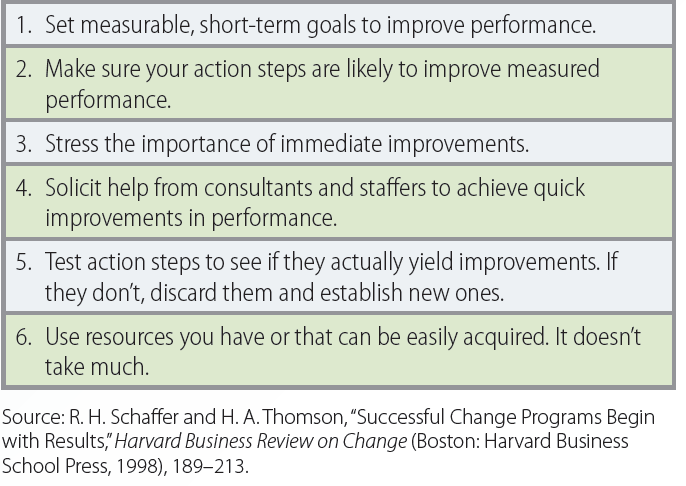 General Steps for Organizational Development Interventions
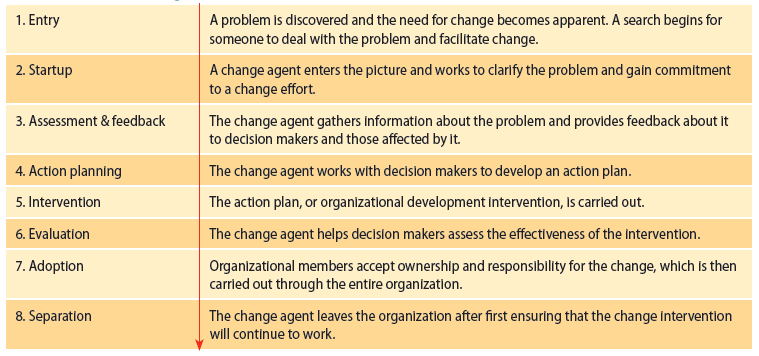 22
Different Kinds of Organizational Development Interventions
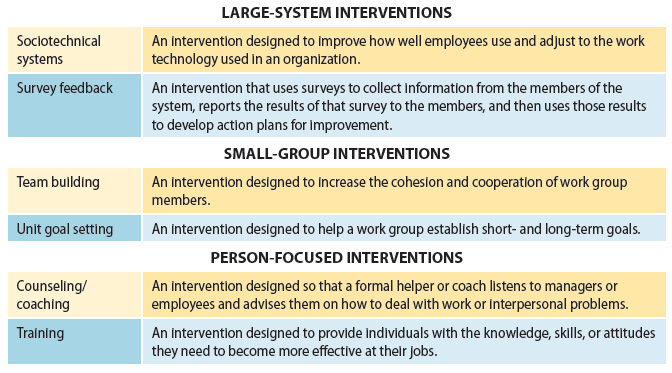 23
Summary
Organizational innovation is the successful implementation of creative ideas
To manage innovation, the sources of innovation should be first managed
Organizational decline occurs when companies don’t anticipate or adapt to the pressures that threaten their survival
Change is a function of the forces that promote change and the opposing forces that slow or resist change
Key terms
Testing
Milestones
Multifunctional teams
Compression approach to innovation
Generational change
Organizational decline
Change forces
Resistance forces
Resistance to change
Unfreezing
Change intervention
Refreezing
Coercion
Results-driven change
General Electric workout
Organizational development
Change agent
Organizational innovation
Technology cycle
S-curve pattern of innovation
Innovation streams
Technological discontinuity
Discontinuous change
Technological substitution
Design competition
Dominant design
Technological lockout
Incremental change
Creative work environments
Flow
Experiential approach to innovation
Design iteration
Product prototype
25